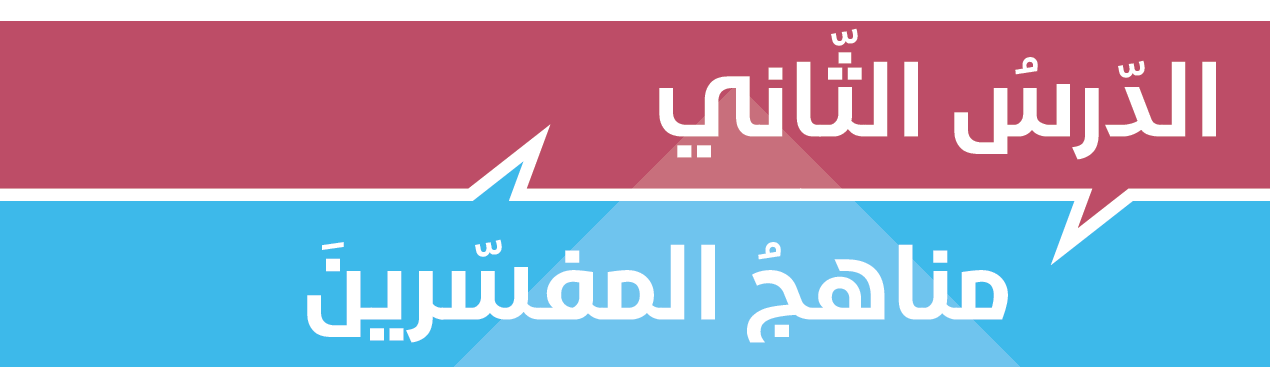 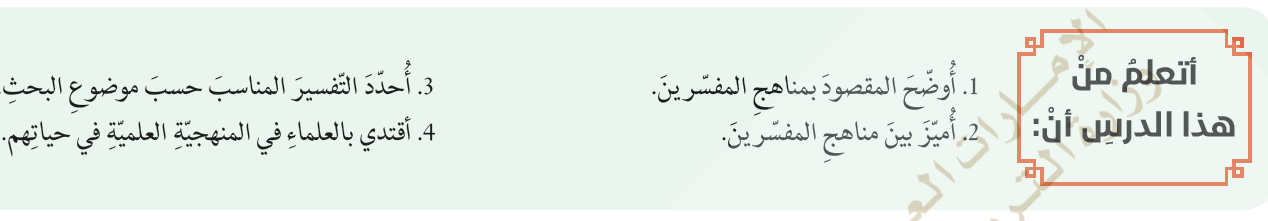 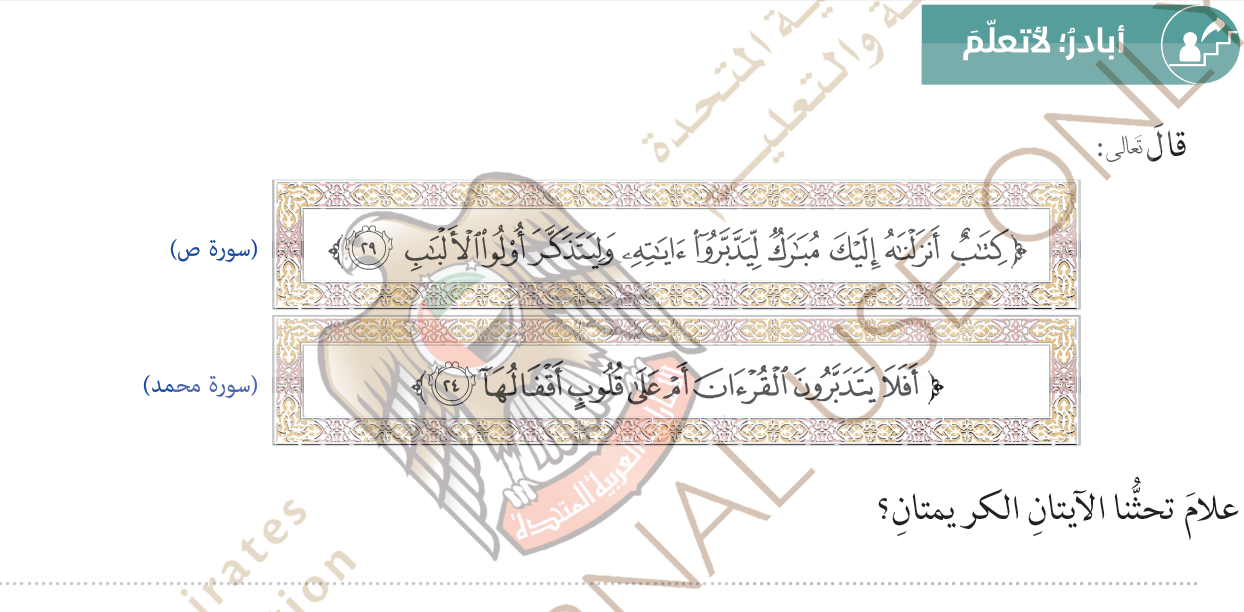 تدبر القرآن الكريم.
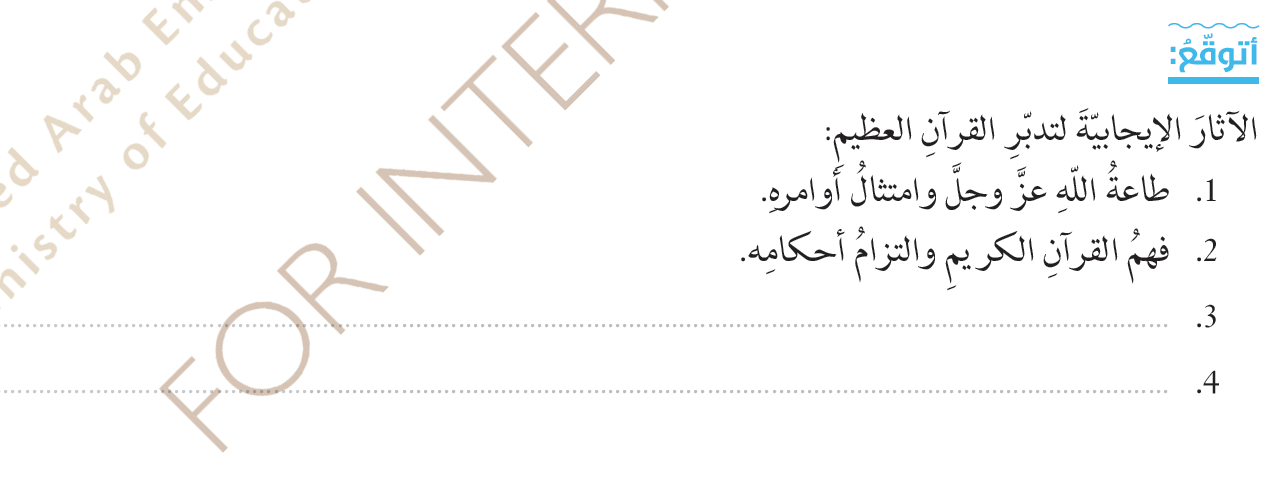 الإعراض عن الدنيا، والتعلق بالآخرة
تحقيق الخشية من الله تعالى.
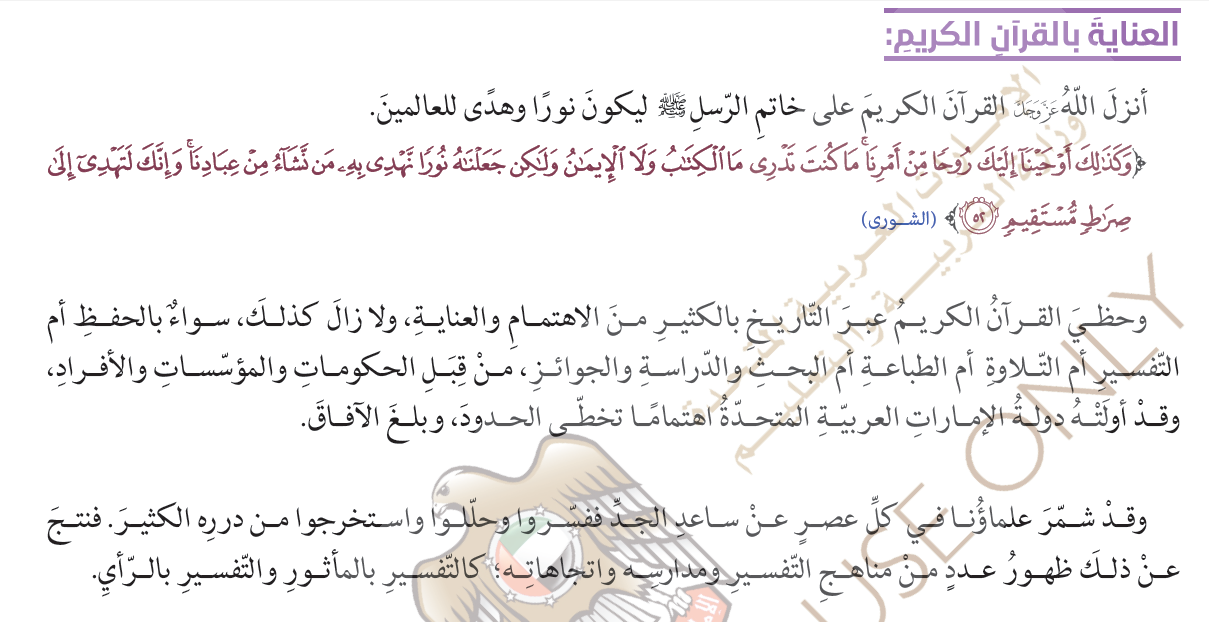 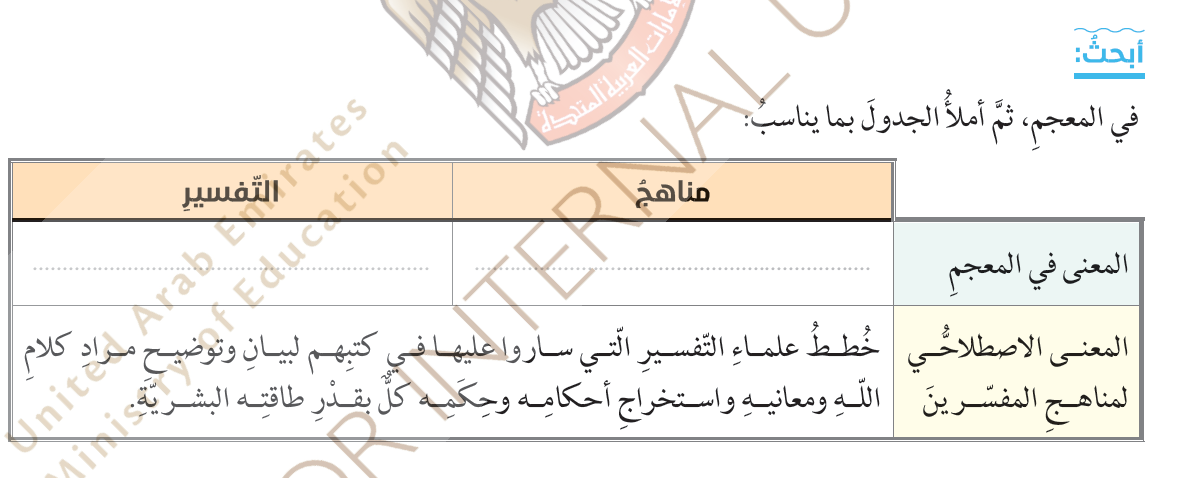 طريق واضح ، خطة
الشرحُ والبَيان
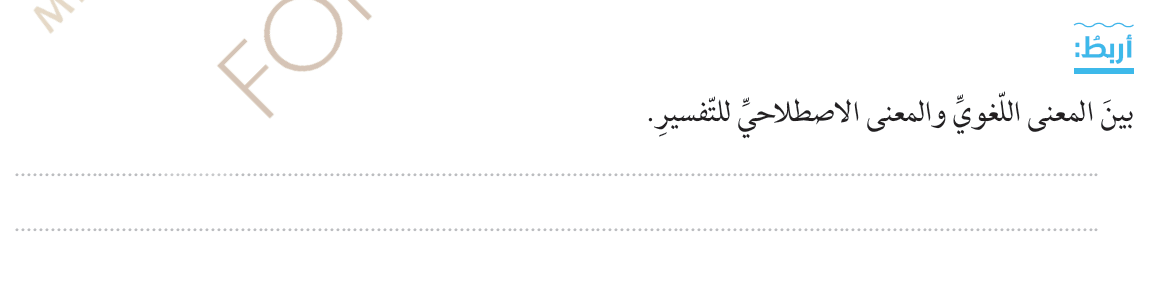 كان لعلماء التفسير خطط واضحة ومنهجية متبعة 
ساروا عليها في تفسير كتاب الله  .
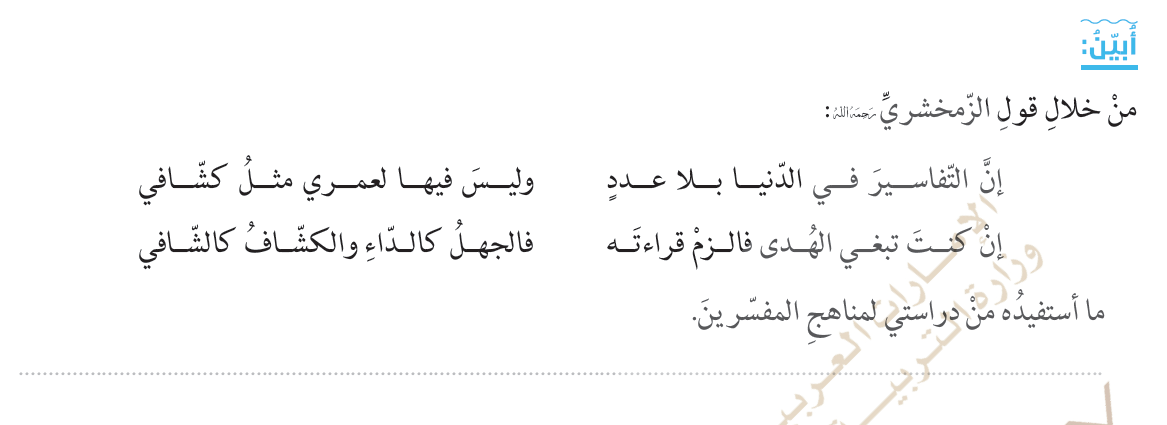 الاطلاع على طرق متعددة في تفسير القرآن الكريم.
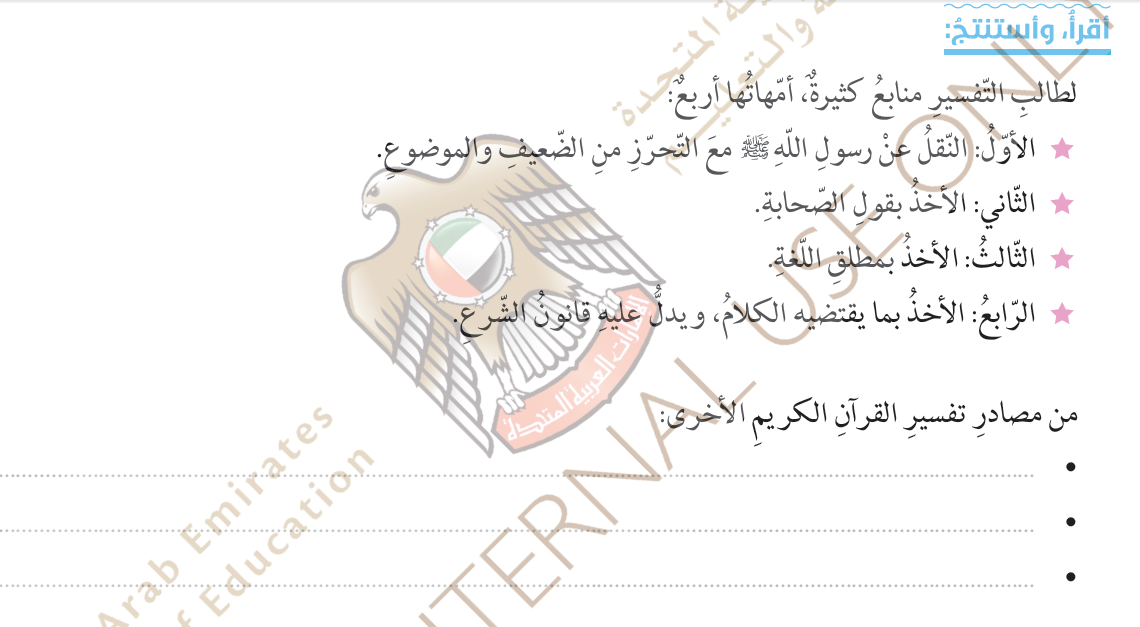 تفسير القرآن بالقرآن.
الرأي مع مراعاة ضوابطه.
أهل الكتاب اليهود والنصارى.
أقوال التابعين.
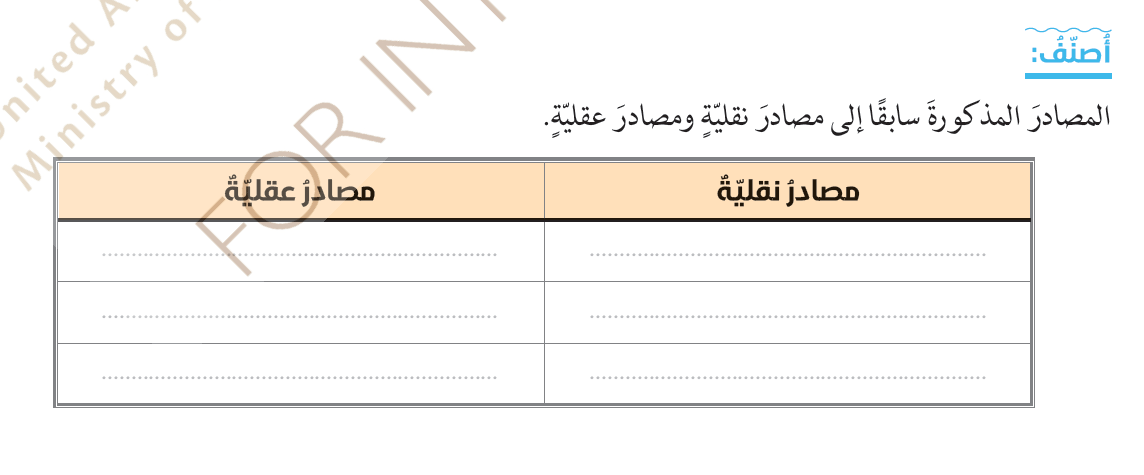 ما يقتضيه الكلام.
أحاديث الرسول 
الأخذ بمطلق اللغة.
قول الصحابة الكرام.
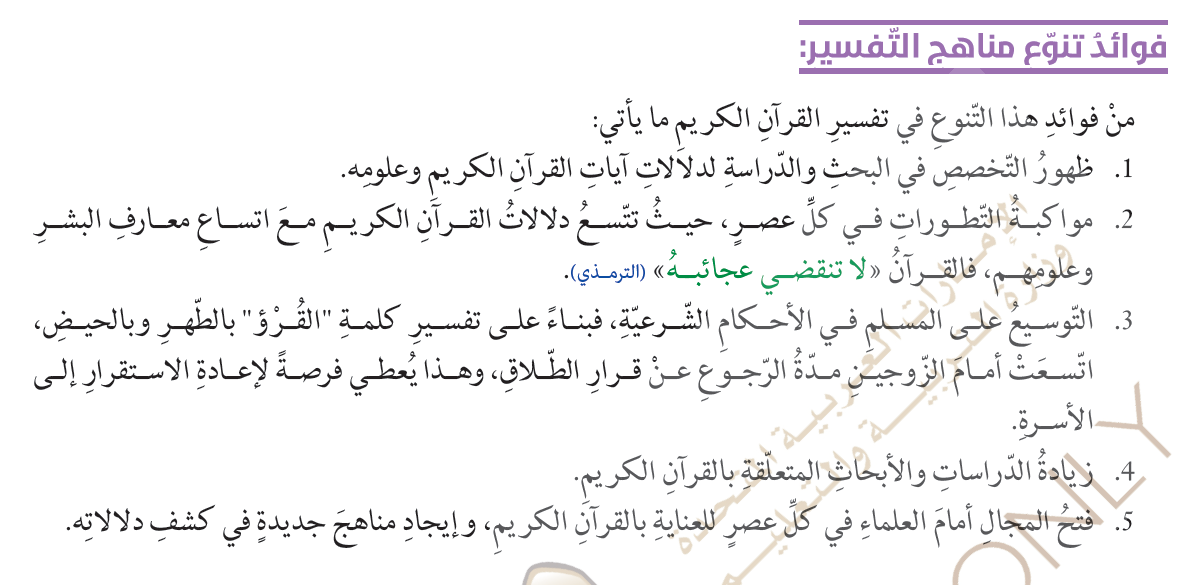 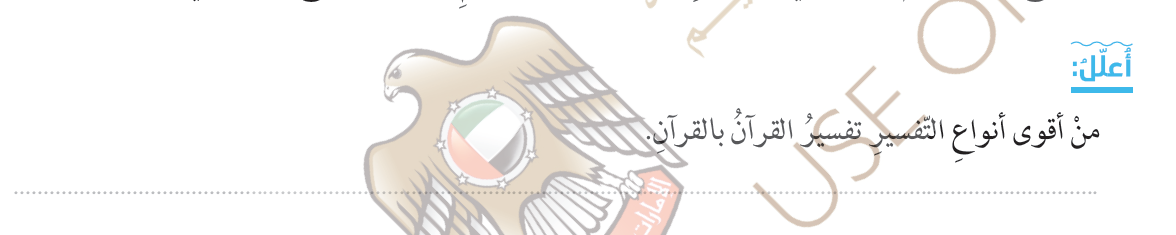 لأن قائل الكلام سبحانه هو أدرى بمعانيه وأهدافه ومقاصده من غيره
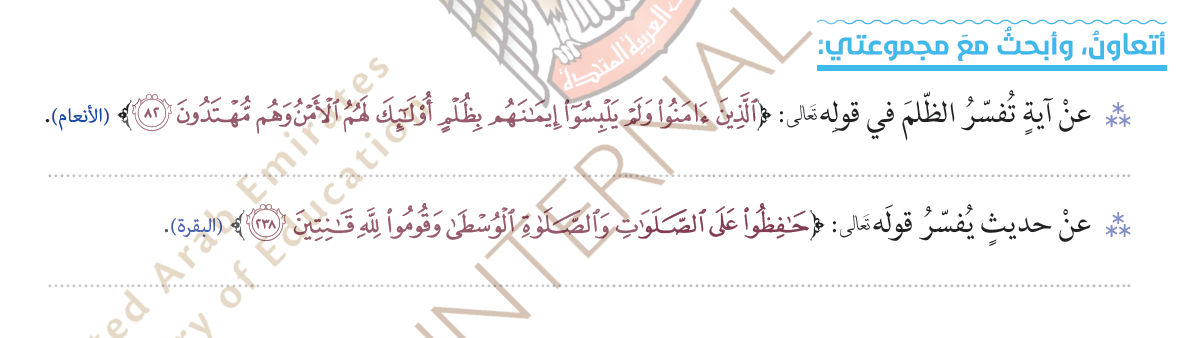 " إن الشرك لظلم عظيم "
في الصحيح عن النبي ، فإنه قال يوم الخندق:
 «شغلونا عن الصلاة الوسطى صلاة العصر».
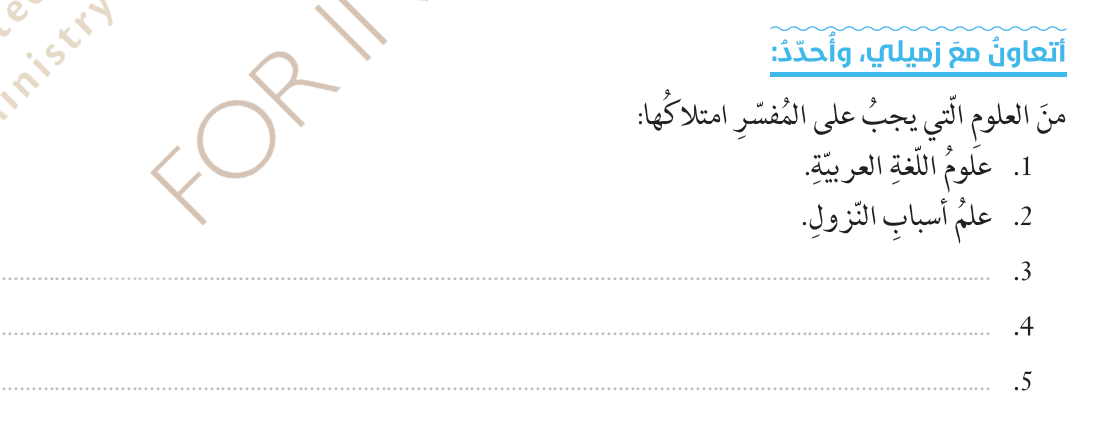 علم الناسخ والمنسوخ.
أصول الفقه.
العلم بآيات الأحكام .
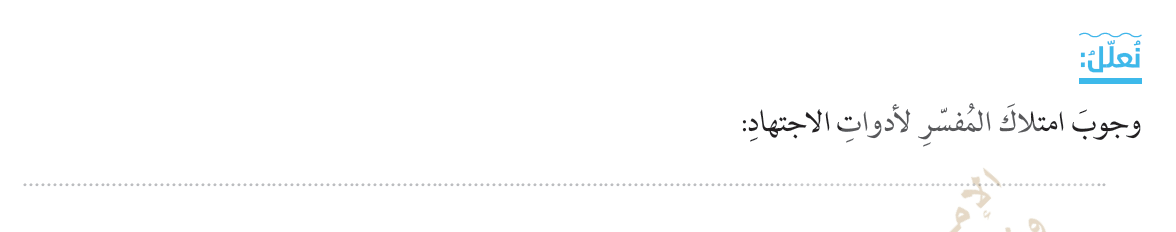 حتى يكون تفسيره مقبولا بعيدا عن الخطأ والقول بما لا يعلم .
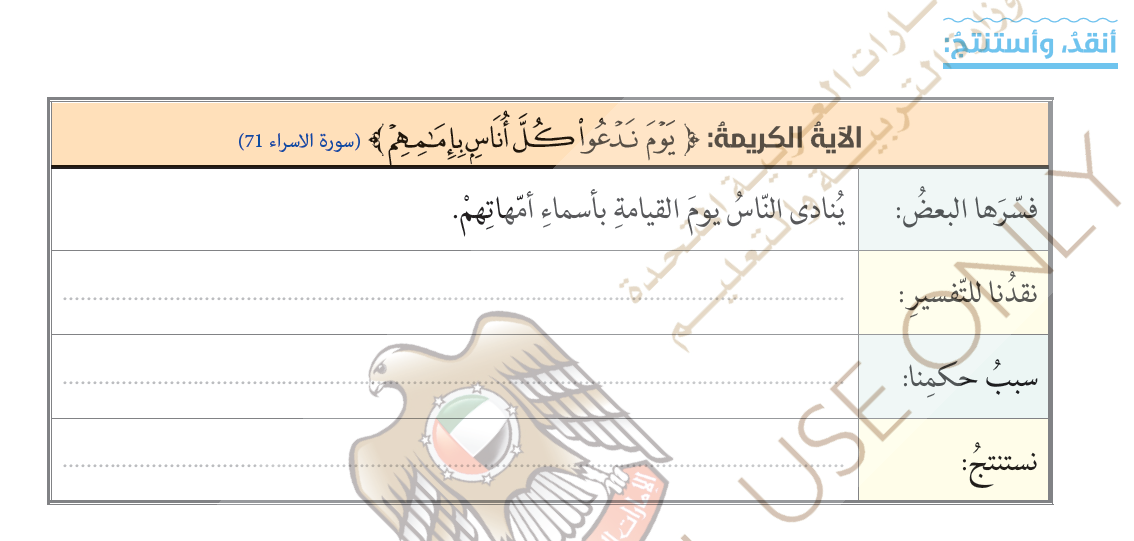 لا يوجد دليل على ذلك.
لأنه موضوع غيبي يثبت بالدليل فقط.
ينادى الإنسان يوم القيامة باسمه واسم أبيه.
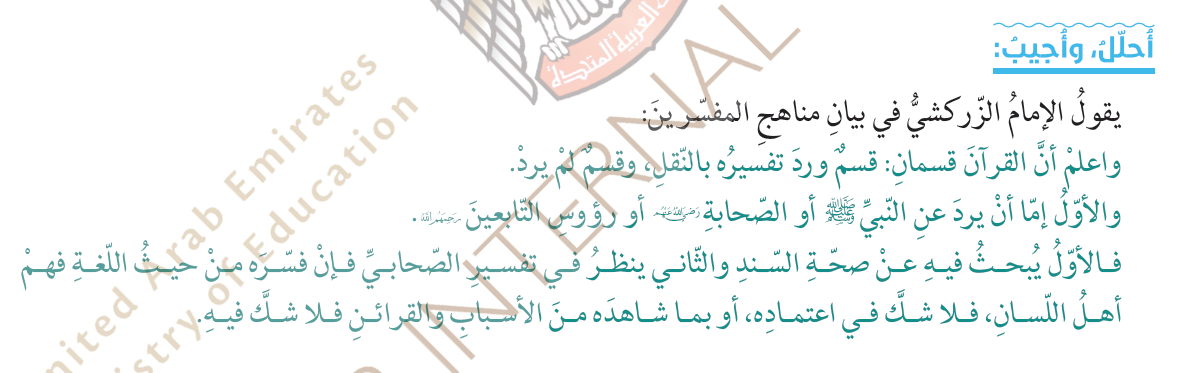 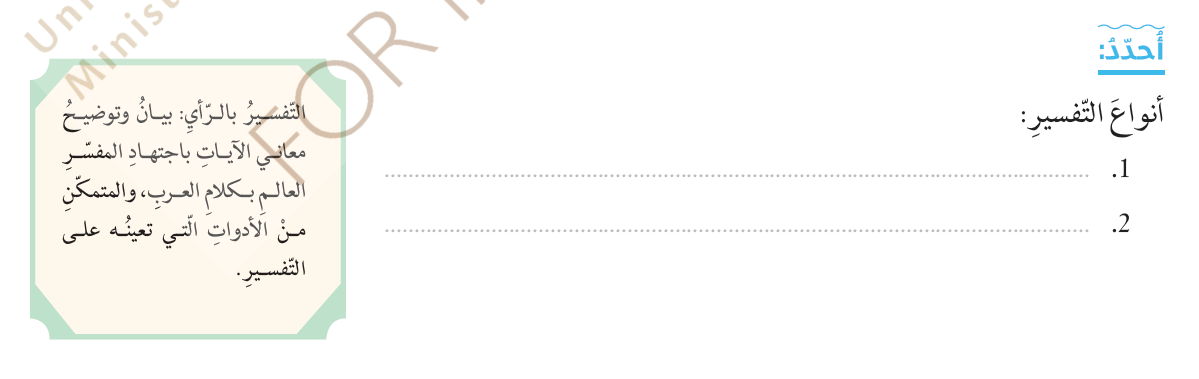 التفسير بالمأثور .
التفسير بالرأي .
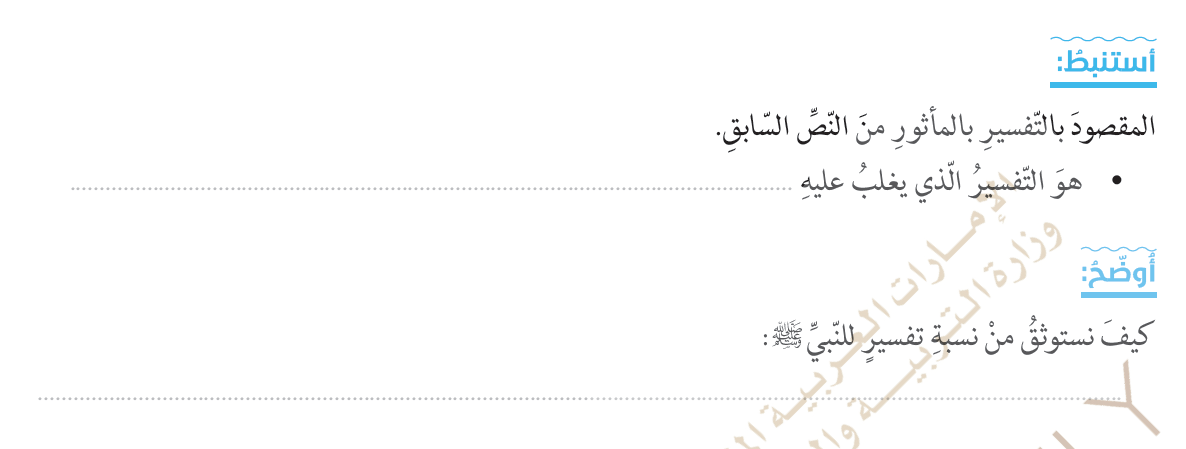 بيان معنى الآية بما ورد في القرآن 
أو السنة وأقوال الصحابة والتابعين.
البحث في صحة سند ما روي عن النبي  في التفسير.
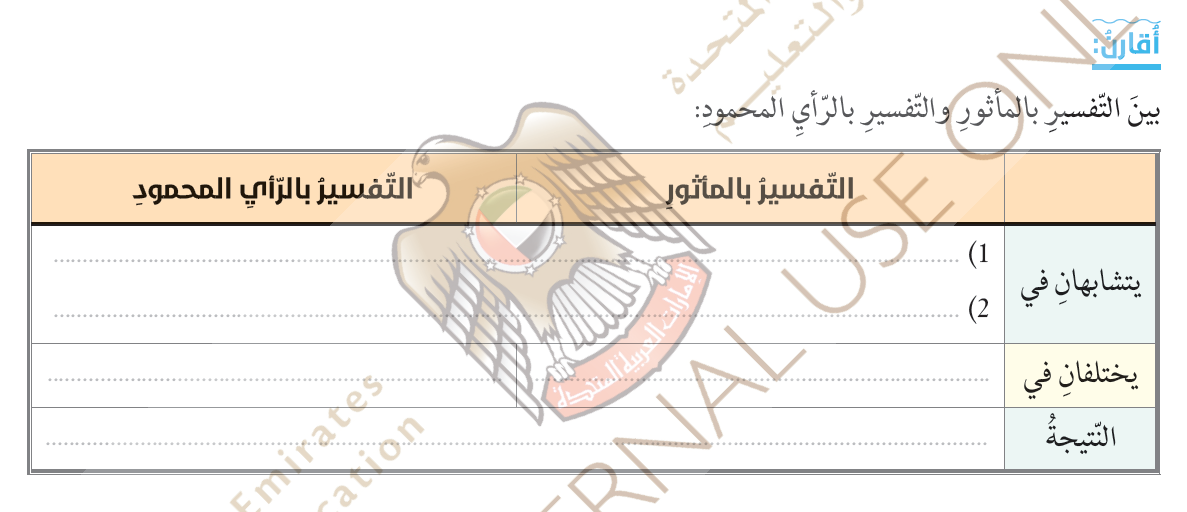 كلاهما يبذل جهدا للوصول للمعنى الصحيح.
كلاهما يؤجر من الله عزو جل.
يعتمد على العقل.
يعتمد على النصوص المأثورة.
كلاهما مقبول ويصل للمعنى الصحيح.
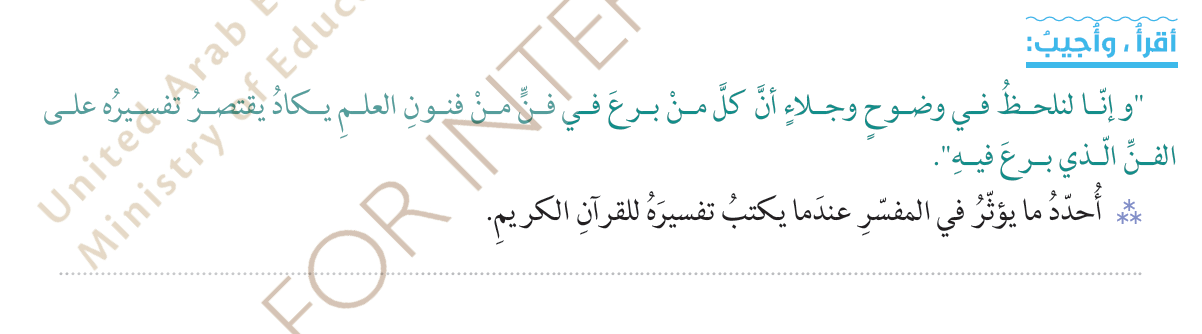 خبرته ومهاراته السابقة ، فالنحوي يركز على 
 الجانب اللغوي والفقيه يركز على الأحكام وهكذا...
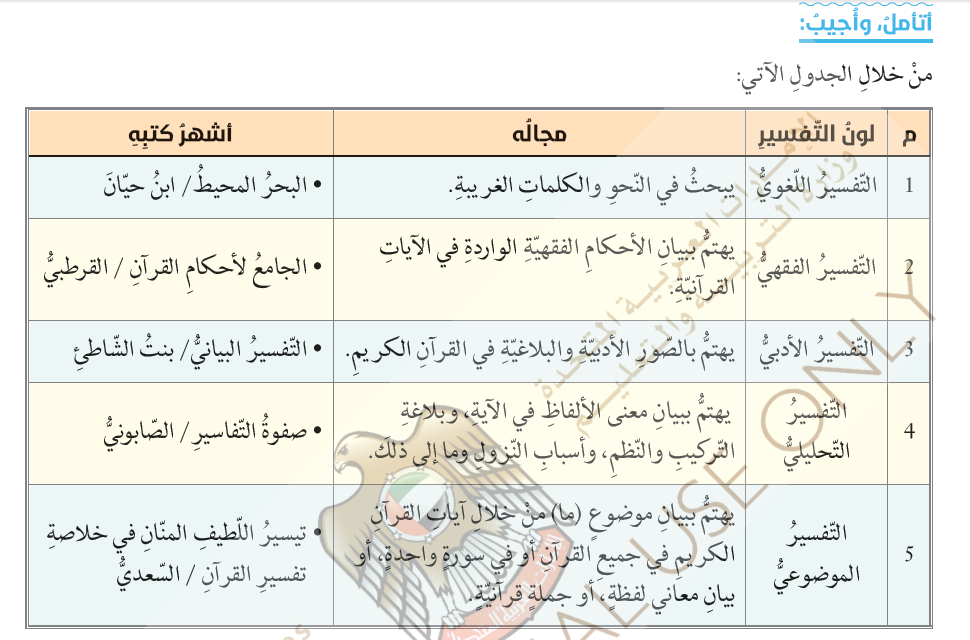 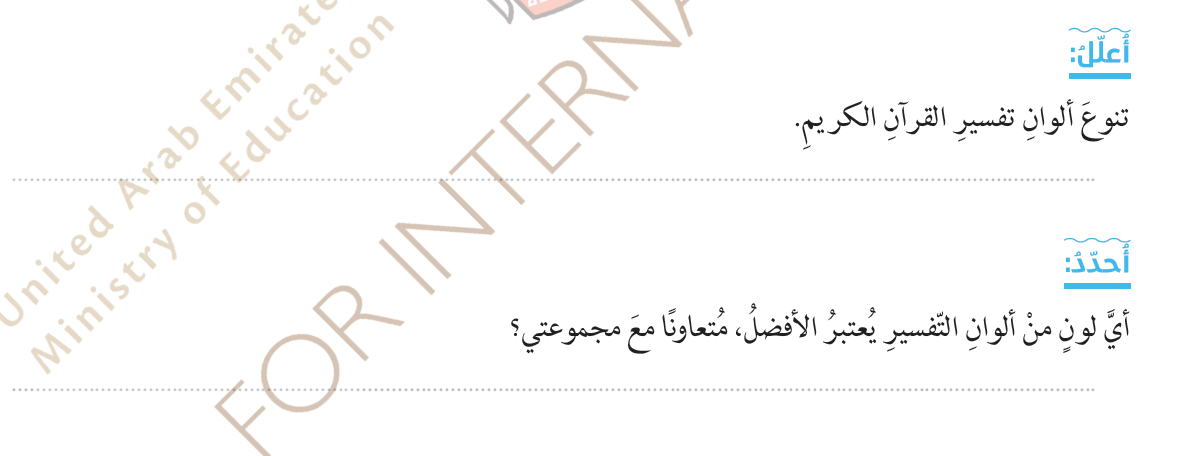 نتيجة لما تميز به المفسر من علوم ومواهب سابقة.
بناء على ما تختاره المجموعة وتبرره.
الموضوعي ......
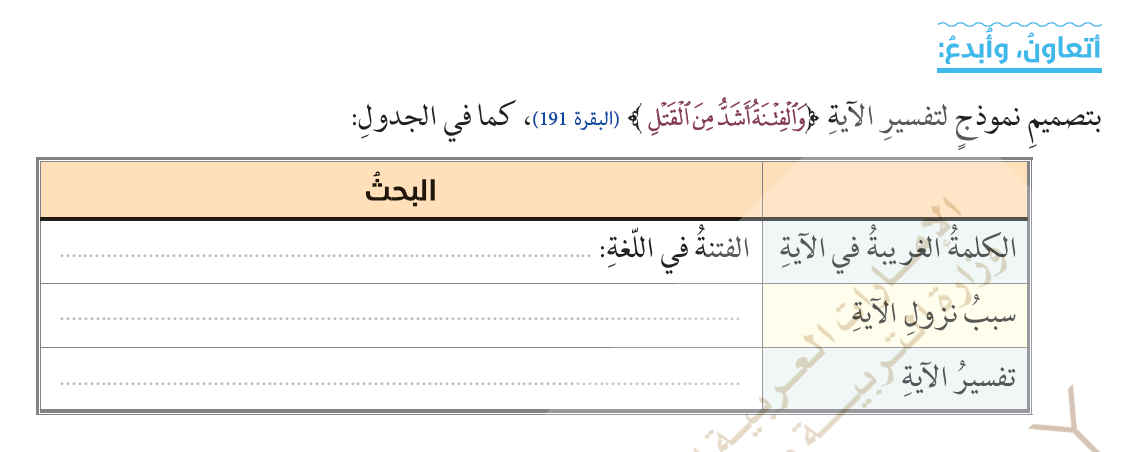 ابتلاء ، الخلاف ، مصيبة
أن المشركين عابوا على المسلمين قتالهم لهم في الشهر الحرام
فتنه المسلمين عن دينهم أشد جرما من قتالكم في الشهر الحرام
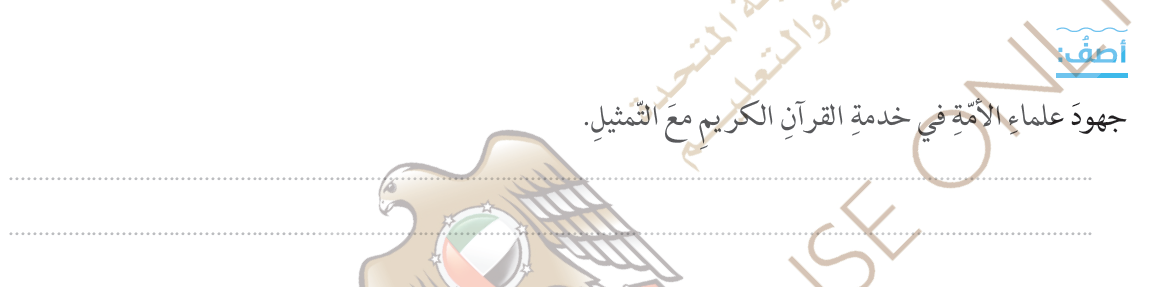 حفظه وبيان إعجازه واستنباط الهدى من آياته
 وتفسيره بشتى أنواع وطرق تفسيره.
جائزة دبي للقرآن الكريم .
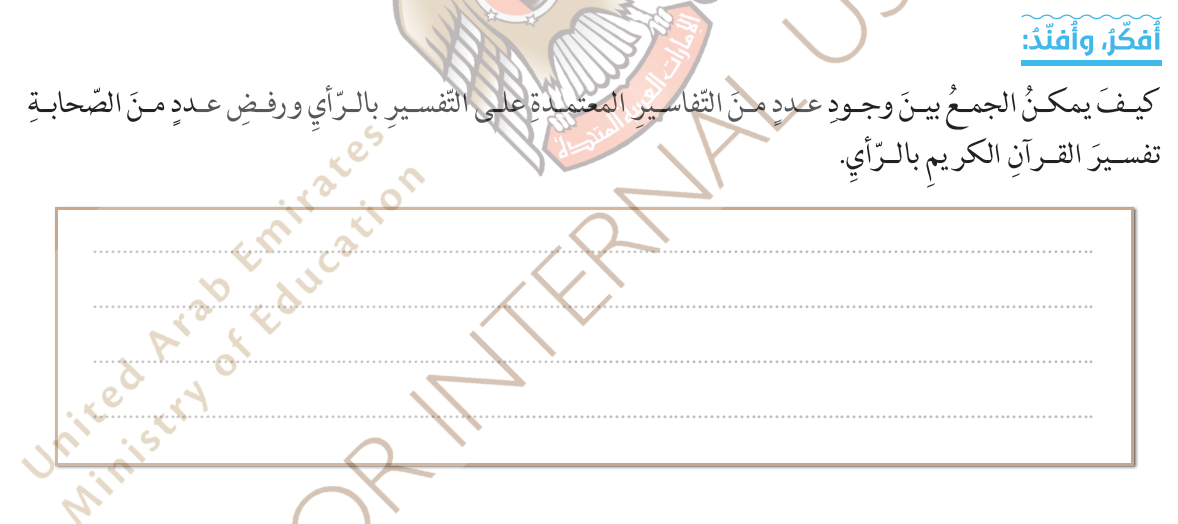 رفضوا التفسير "الرأي المذموم " المبني على
 الجهل والهوى وأما التفاسير المتعددة الموجودة
فهي التي تبنى على العقل والدليل "الرأي المحمود".
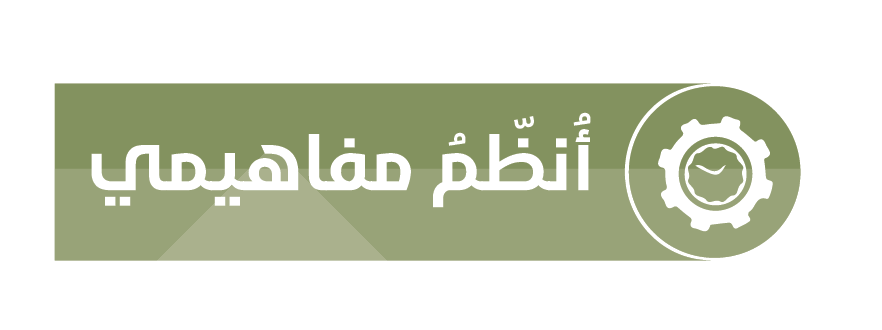 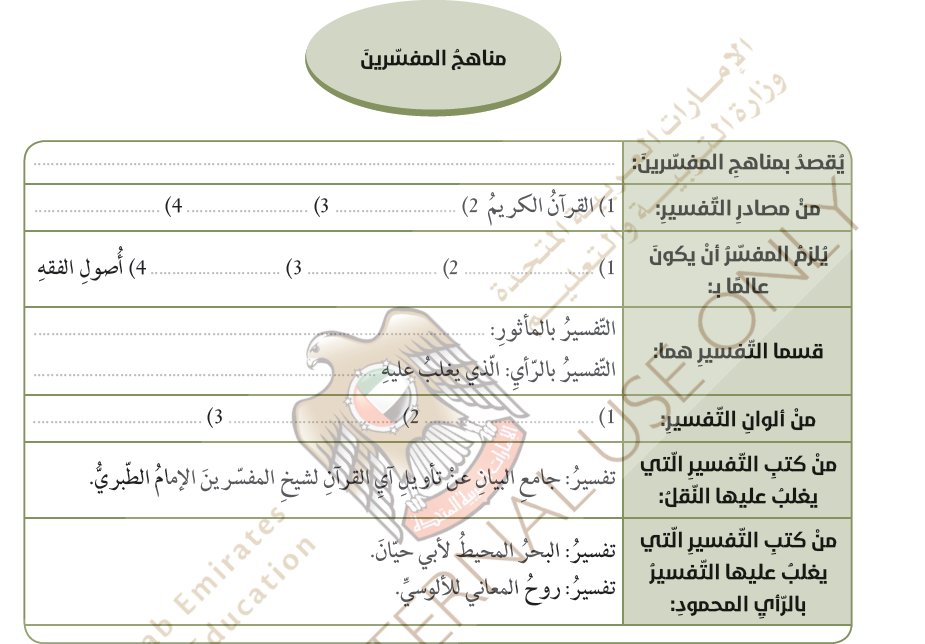 خطط علماء التفسير التي ساروا عليها في كتبهم لبيان وتوضيح  مراد كلام الله ..
مطلق اللغة
قول الصحابي
حديث الرسول 
أسباب النزول
الناسخ والمنسوخ
اللغة العربية
بيان معنى الآية بما ورد في القرآن أوالسنة وأقوال الصحابة والتابعين
العقل والاجتهاد
الموضوعي
الفقهي
التحليلي
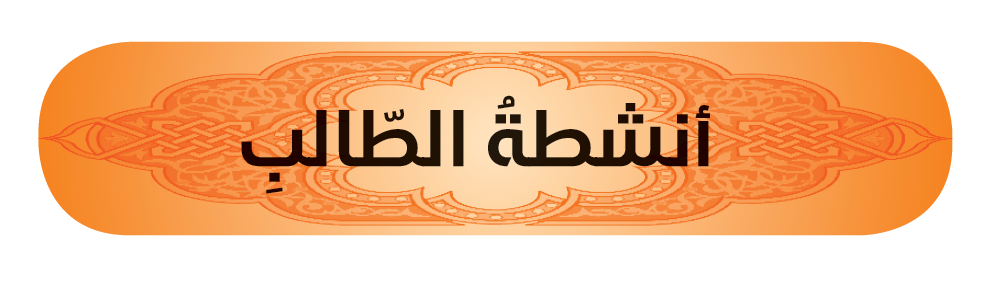 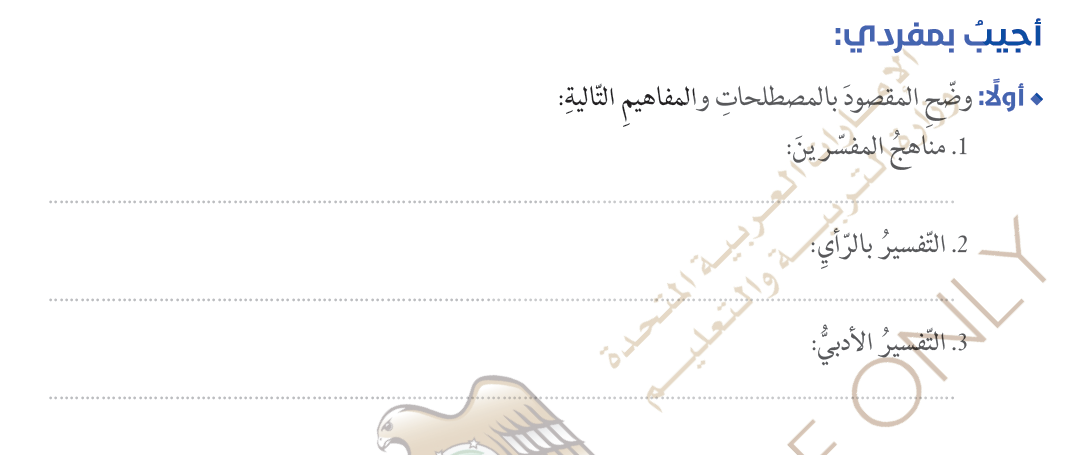 خطط علماء التفسير التي ساروا عليها في كتبهم لبيان وتوضيح  مراد كلام الله ..
بيان وتوضيح معاني الآيات باجتهاد المفسر العالم بكلام العرب
 والمتمكن من الأدوات التي تعينه على التفسير.
تفسير يهتم بالصور الأدبية والبلاغية في القرآن الكريم .
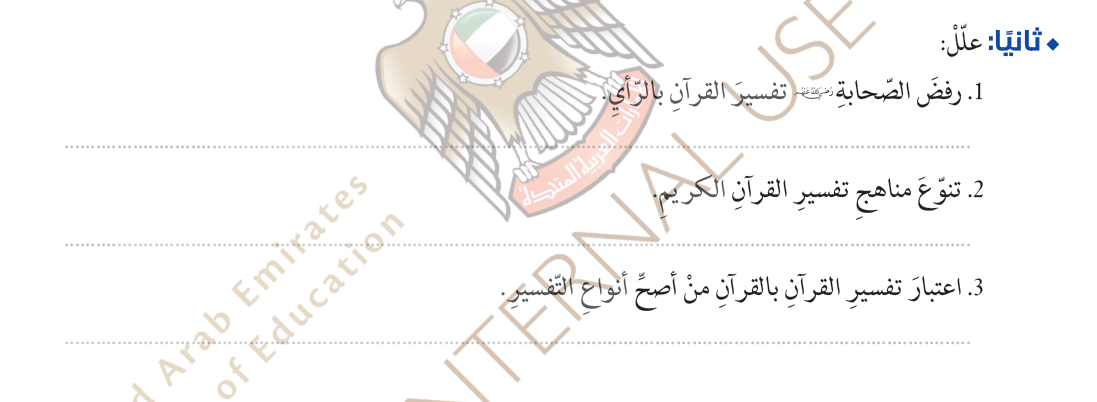 رفضوا التفسير "الرأي المذموم " المبني على  الجهل والهوى .
نتيجة لما تميز به المفسرون من علوم ومواهب سابقة.
لأن قائل الكلام سبحانه هو أدرى بمعانيه وأهدافه ومقاصده من غيره
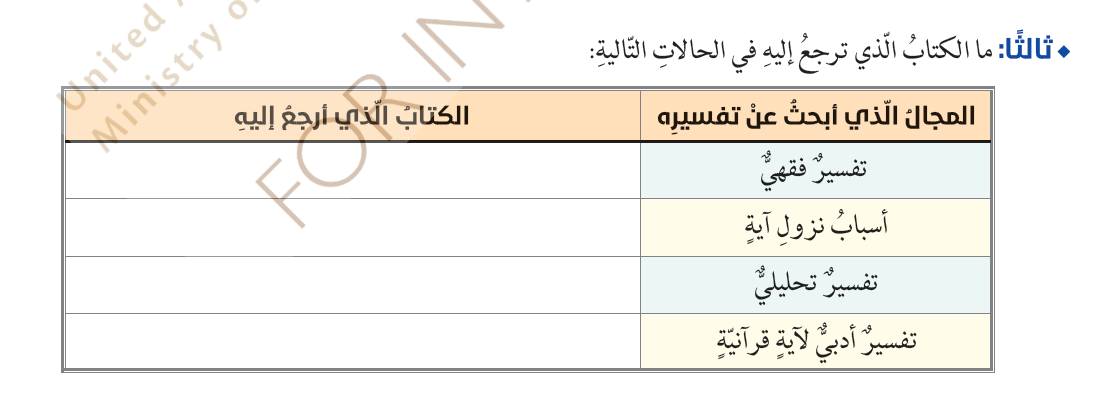 الجامع لأحكام القرآن
صفوة التفاسير
صفوة التفاسير
التفسير البياني
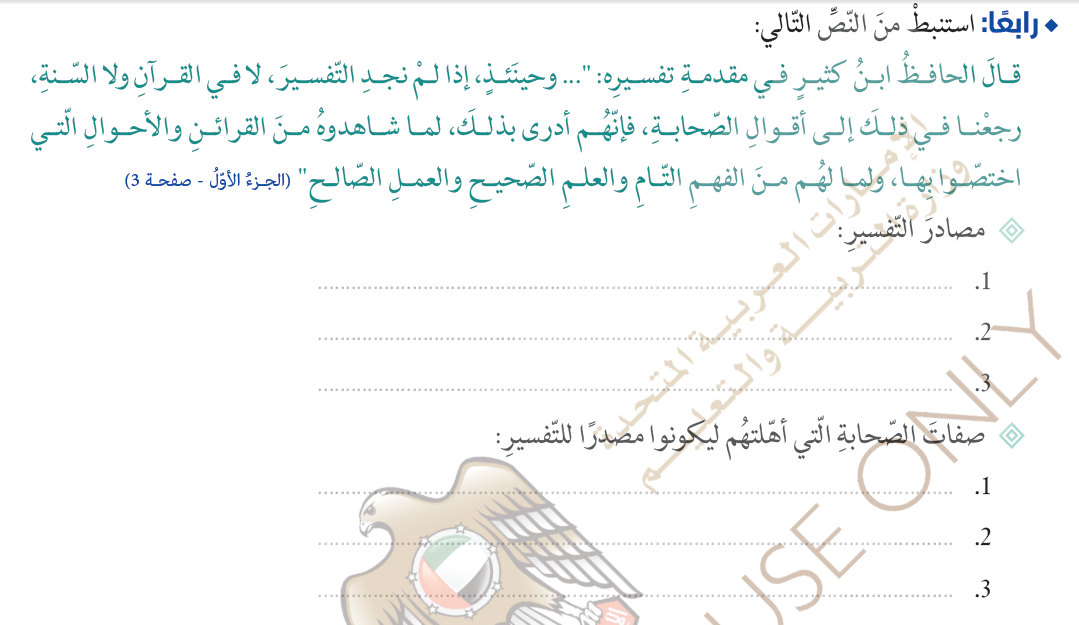 بالقرآن
بالسنة
أقوال الصحابة
مشاهدتهم للتنزيل
الفهم التام
العلم الصحيح والعمل الصالح
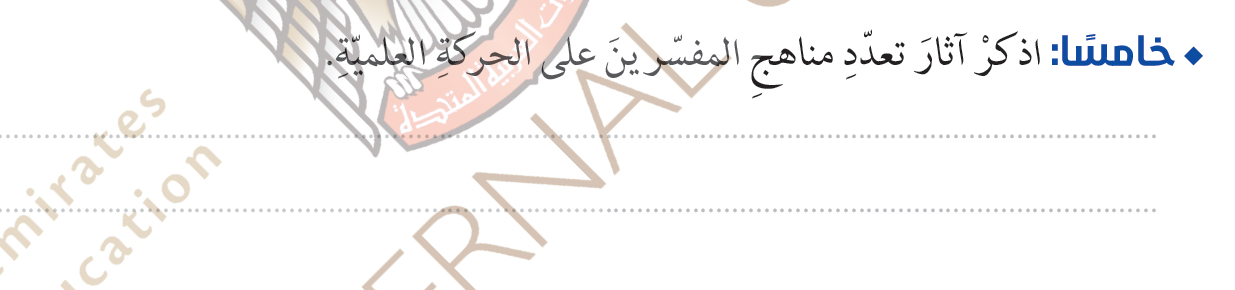 إثراء الحياة العلمية والحضارة الإسلامية بعلوم القرآن الكريم.
فتح أبواب واسعة للإبداع لاكتشاف أسرار وجماليات القرآن الكريم.
نشاط فردي
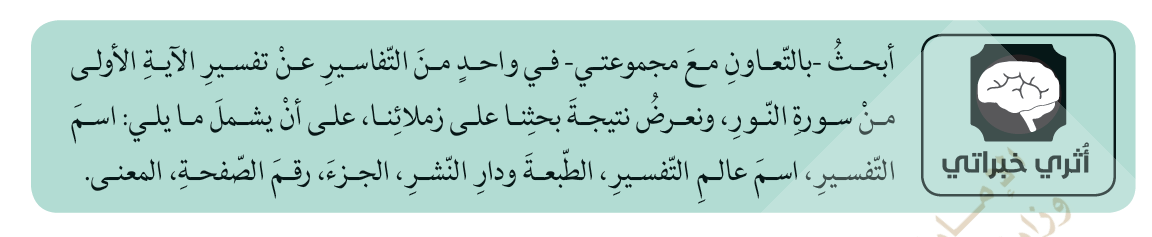 نشاط فردي
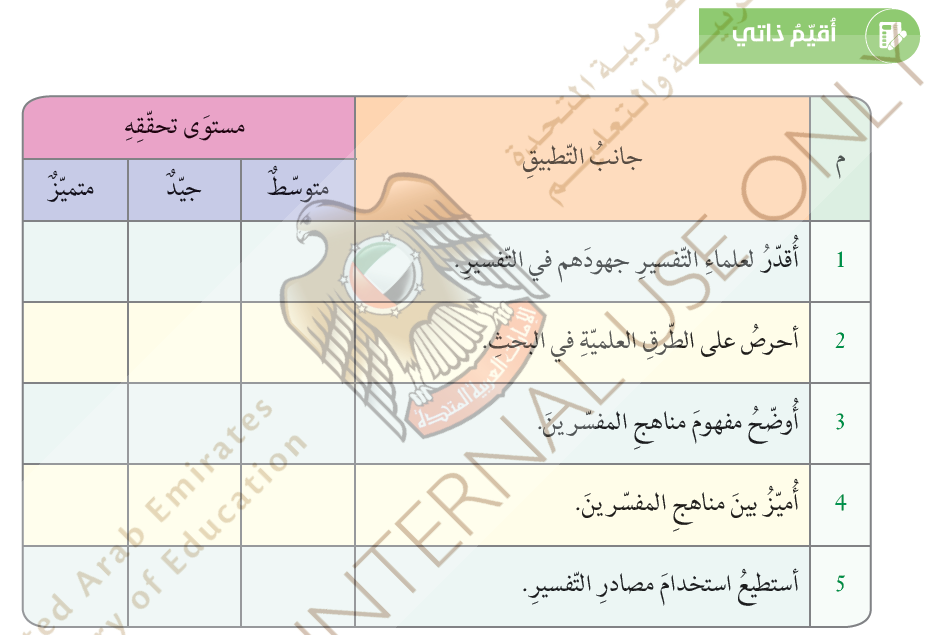